LEADER projektitaotluse esitamine e-PRIAs
Aprill 2016
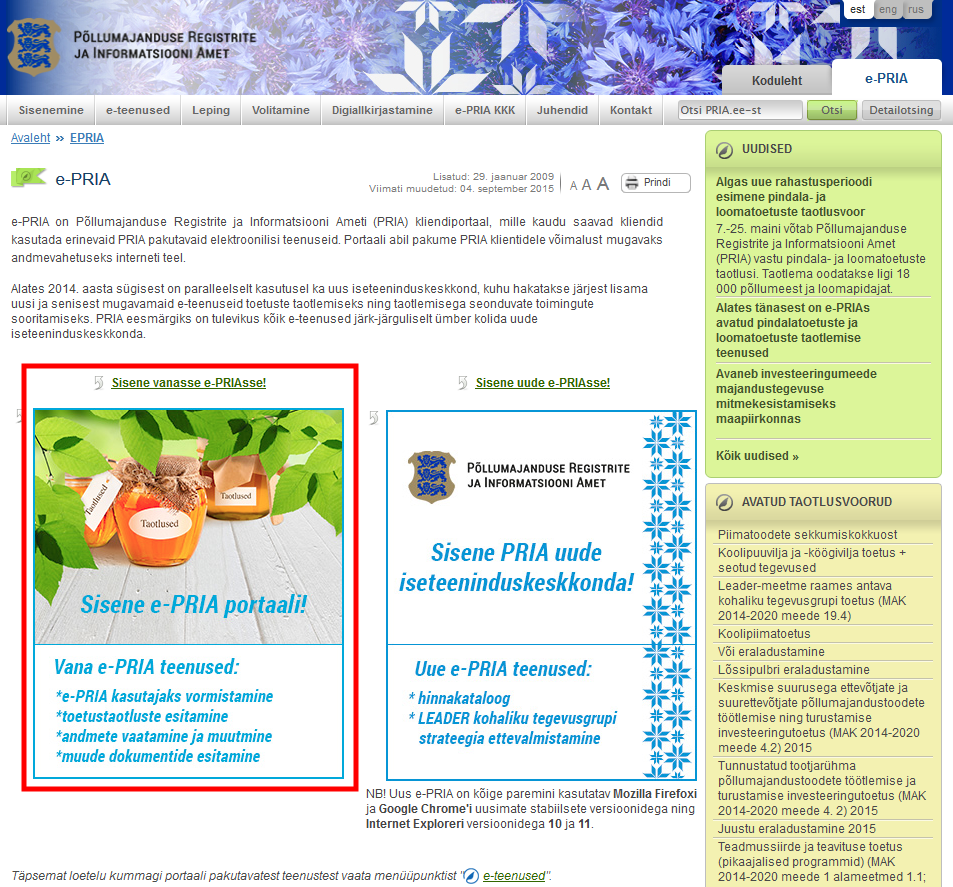 e-PRIA seadistamine, sh meiliteavitused
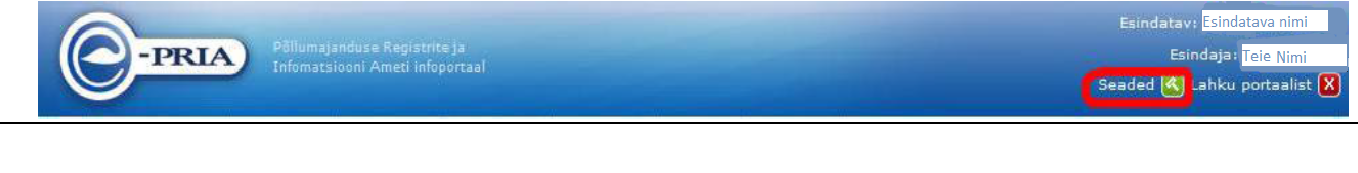 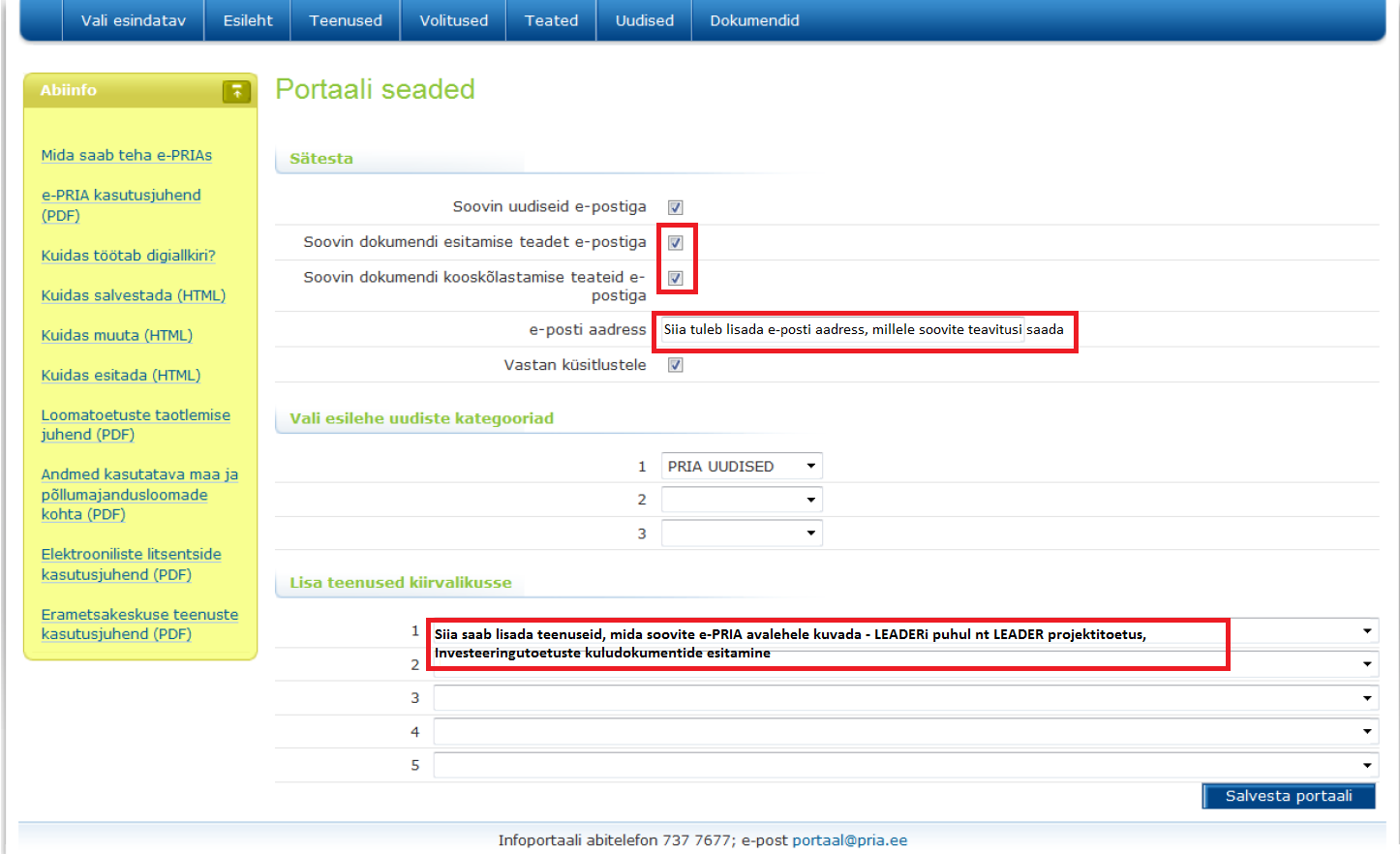 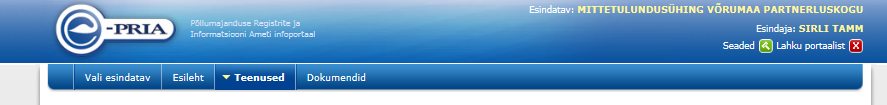 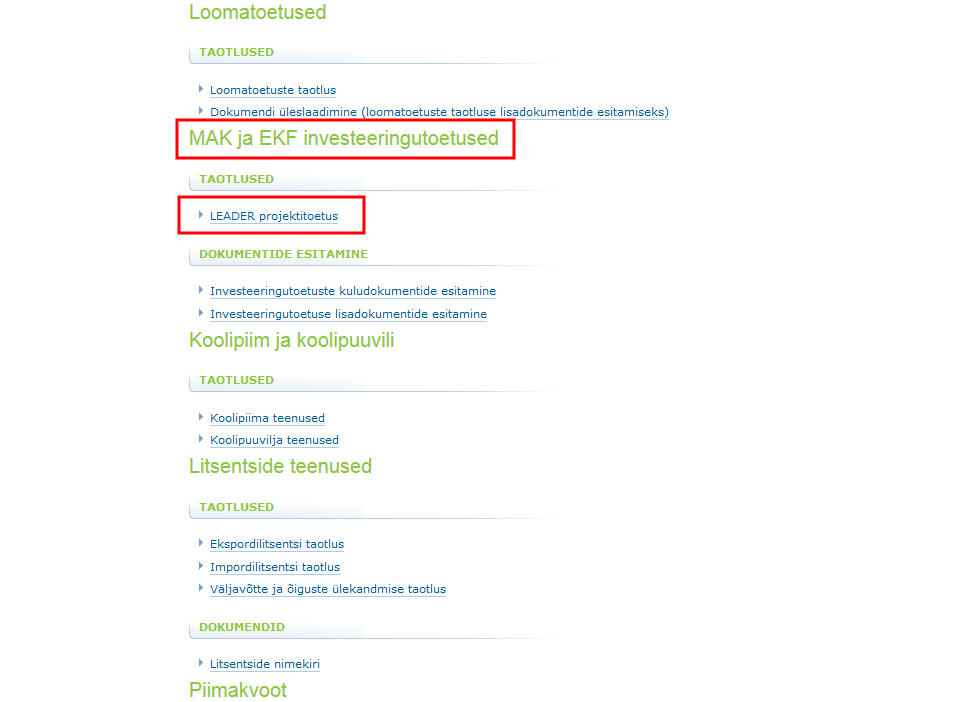 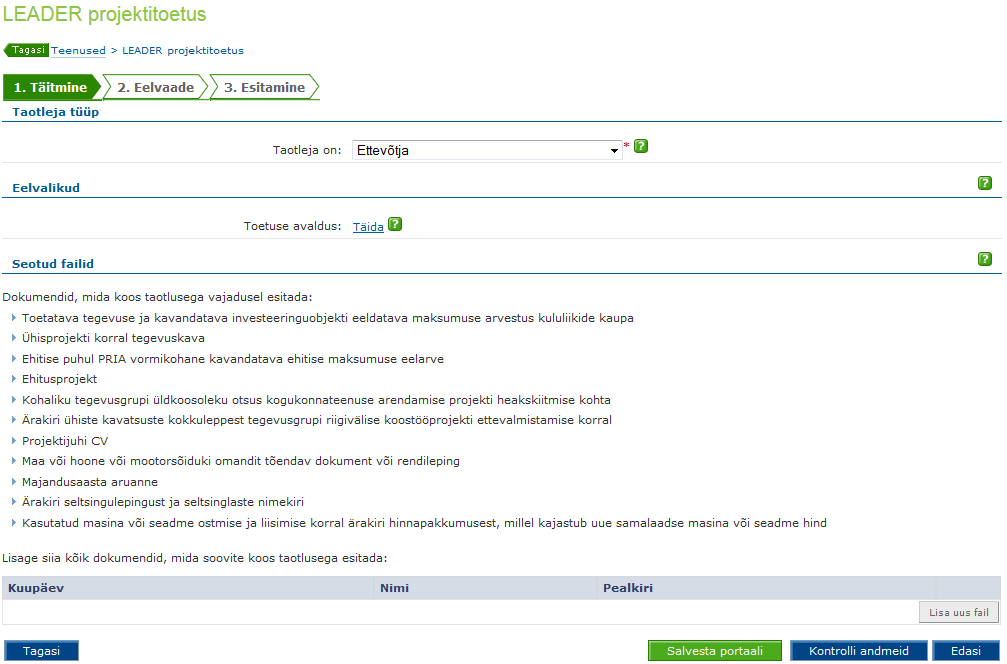 Valida taotleja juriidiline vorm
[Speaker Notes: Riigimuuseum valib ikka KOV-i tüübiks]
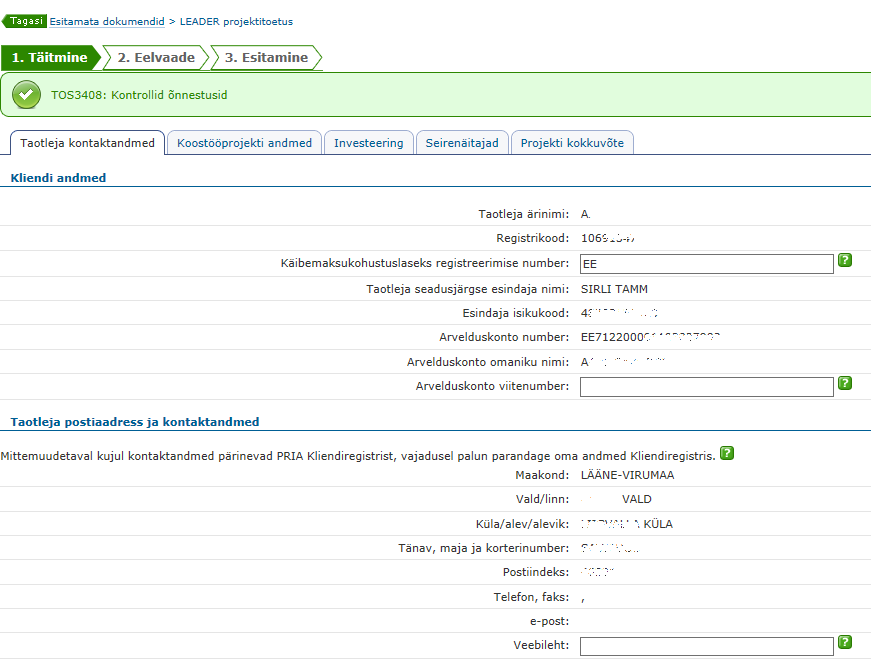 Kui taotleja on käibemaksukohustuslane, tuleb märkida käibemaksukohustuslaseks
registreerimise number. Selle põhjal arvutab e-PRIA toetuse abikõlbliku maksumuse
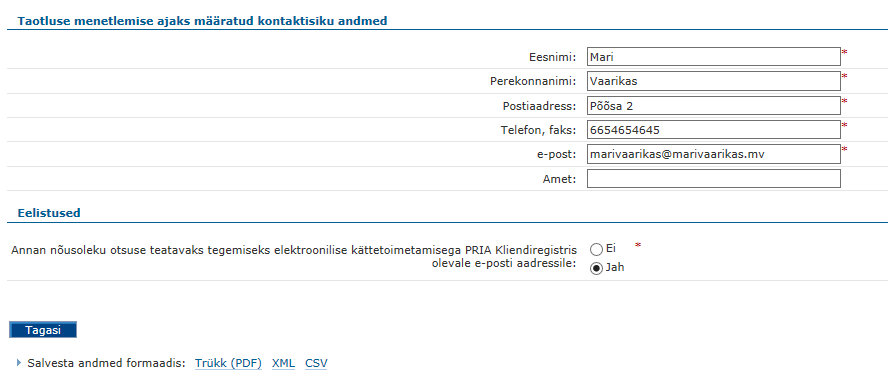 Siia peab märkima „Jah“, kui soovib PRIA tehtud otsuseid e-postiga. 
NB! Otsused saadetakse Kliendiregistris olevale aadressile!
Koostööprojekt on LEADER kohalike tegevusgruppide vahel (st taotlejaks on alati kohalik tegevusgrupp). Mitte segi ajada ühisprojektiga !
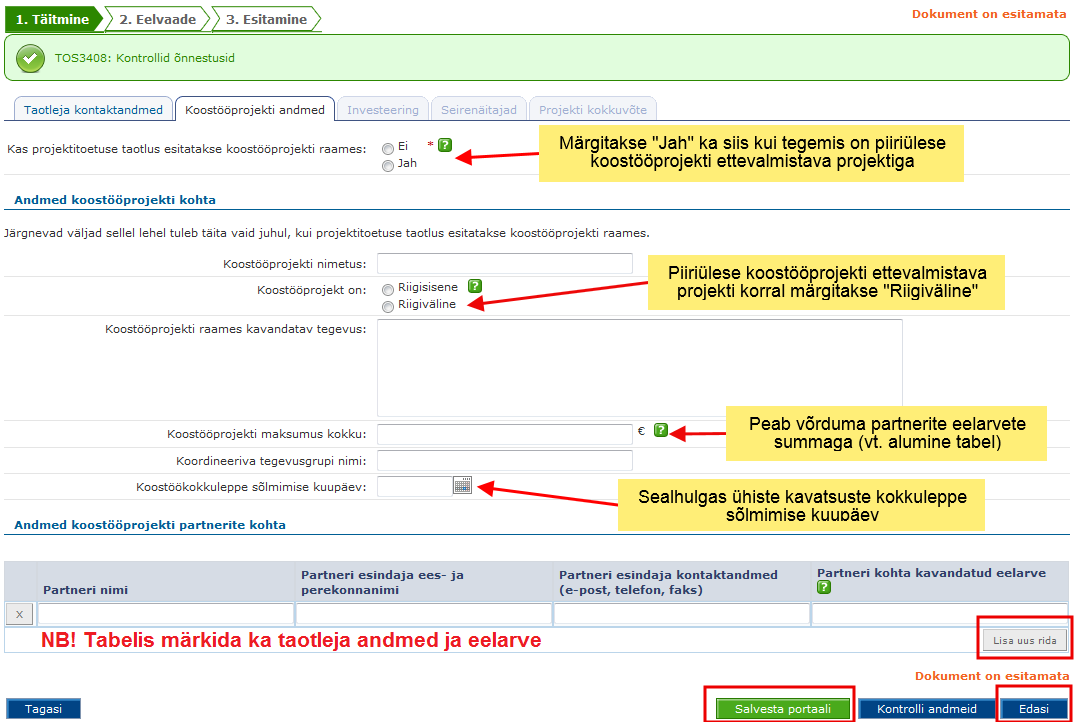 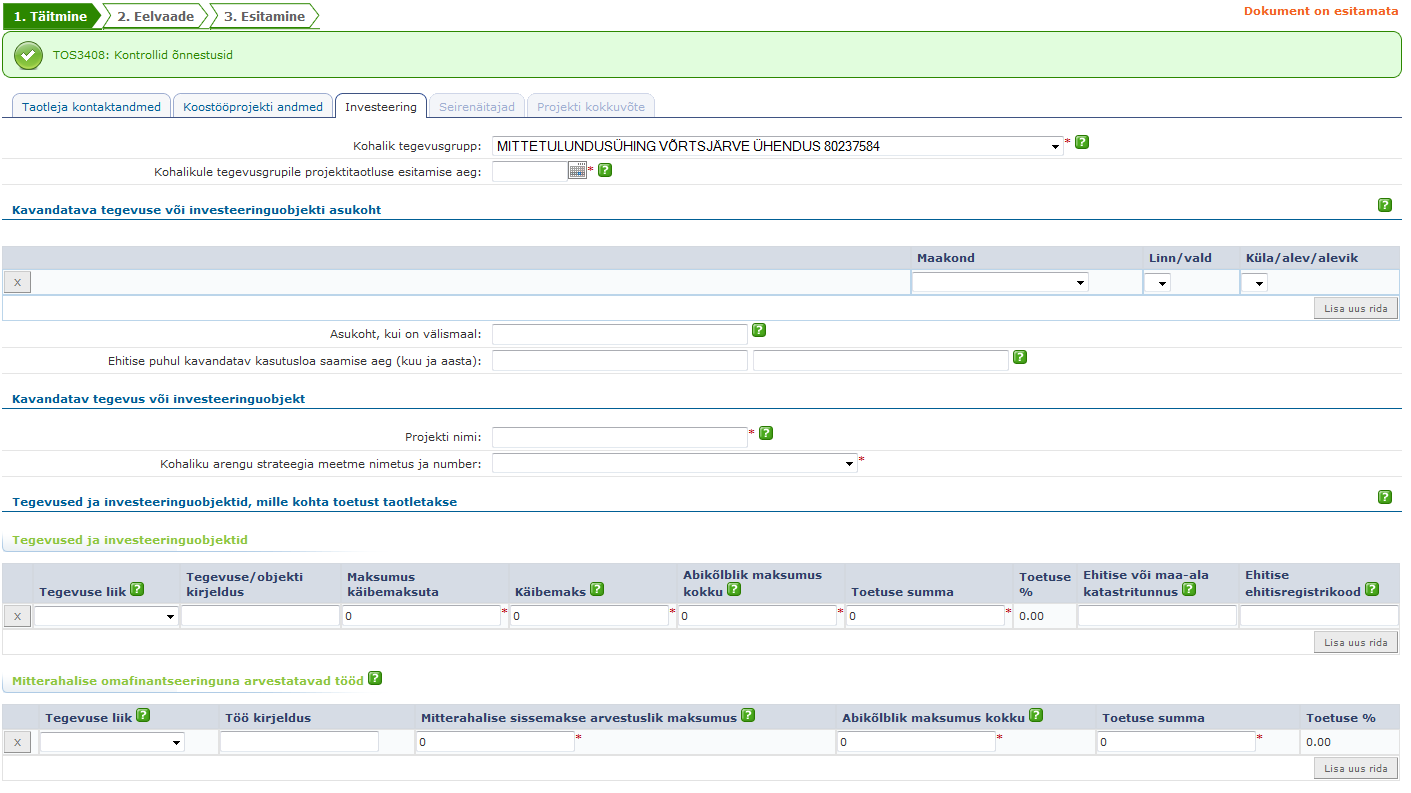 Siit valida kohalik tegevusgrupp, kellele taotlus esitatakse
Kasutusloa peab saama üldjuhul kahe aasta jooksul arvates toetuse määramise otsusest.
Kohaliku tegevusgrupi strateegia meetme nimetus ja number, mille raames taotlus esitatakse
Kui kontaktandmete kuvale on sisestatud käibemaksukohustuslase nr, arvutab e-PRIA abikõlbliku maksumuse käibemaksuta summalt.
Täidetakse kui investeering või tegevus on püsivalt seotud kindla asukohaga  (kasutamiseks vajalik ka õiguslik alus), nt ehitamine/parendamine, seadmete paigaldamine hoonesse jne
Eelarvelised tegevused tuleks ühele reale sisestada (nt üritused, ehitus). 

Üheliigilised investeeringud ühele reale.

Kui taotletakse toetust asjale või teenusele, mis on kantud võrdlushindade kataloogi, tuleb siia märkida hinnakataloogi kood!
Toetuse % arvutab 
e-PRIA vastavalt sisestatud toetuse summale ja abikõlblikule maksumusele
Valida nimekirjast tegevuse liik
Täidetakse kui tegemist on ehitamise või parendamisega ning kui ehitis (sh rajatis) on ehitisregistrisse kantud
Tegevuse liigid, mida taotleja e-PRIAs valida saab
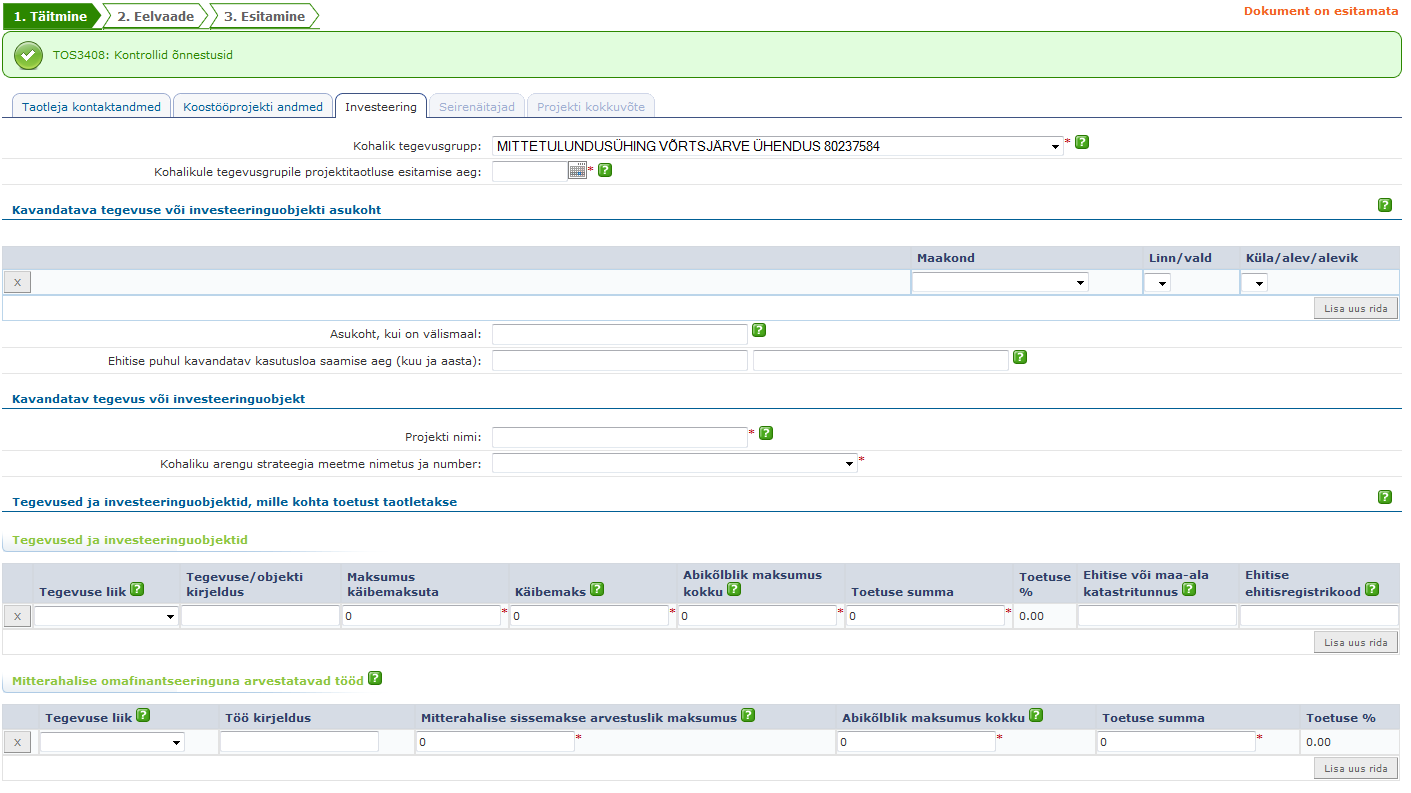 Vabatahtliku tasustamata töö eest saavad toetust taotleda vaid MTÜ-d ja sihtasutused. 
VTT võib moodustada kuni 9% VTT-ga seotud tegevuse või investeeringuobjekti abikõlblike kulude omafinantseeringust.
 Projekti eelarves näidata VTT nimetus, maht, maksumus, töö tegijate arv, kasutatavad seadmed ja masinad.
Märkida vabatahtliku tasustamata töö summa ja toetus – kõik summad, sh toetus peab olema sama (st toetuse määr on 100%)
Tegevuse liigiks valida nimekirjast „Vabatahtlik tasustamata töö“
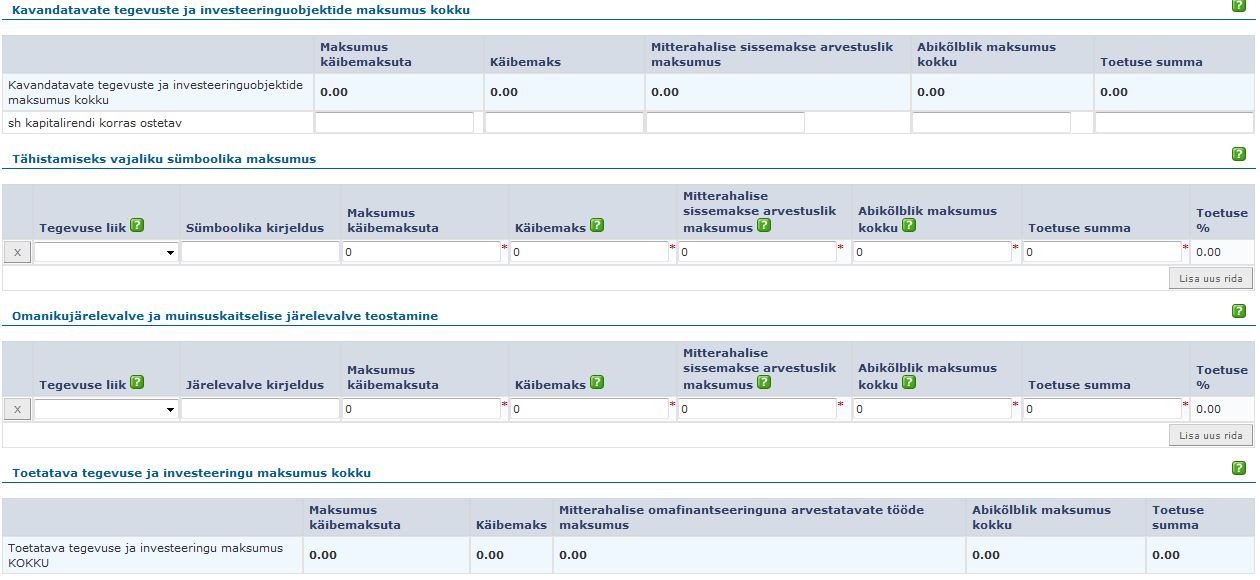 Valida tegevuse liigiks „Tähistamiseks vajalik sümboolika“
Jätta tühjaks!
Valida tegevuse liigiks vastavalt järelevalve sisule „Muinsuskaitseline järelevalve“ või „Omanikujärelevalve“.
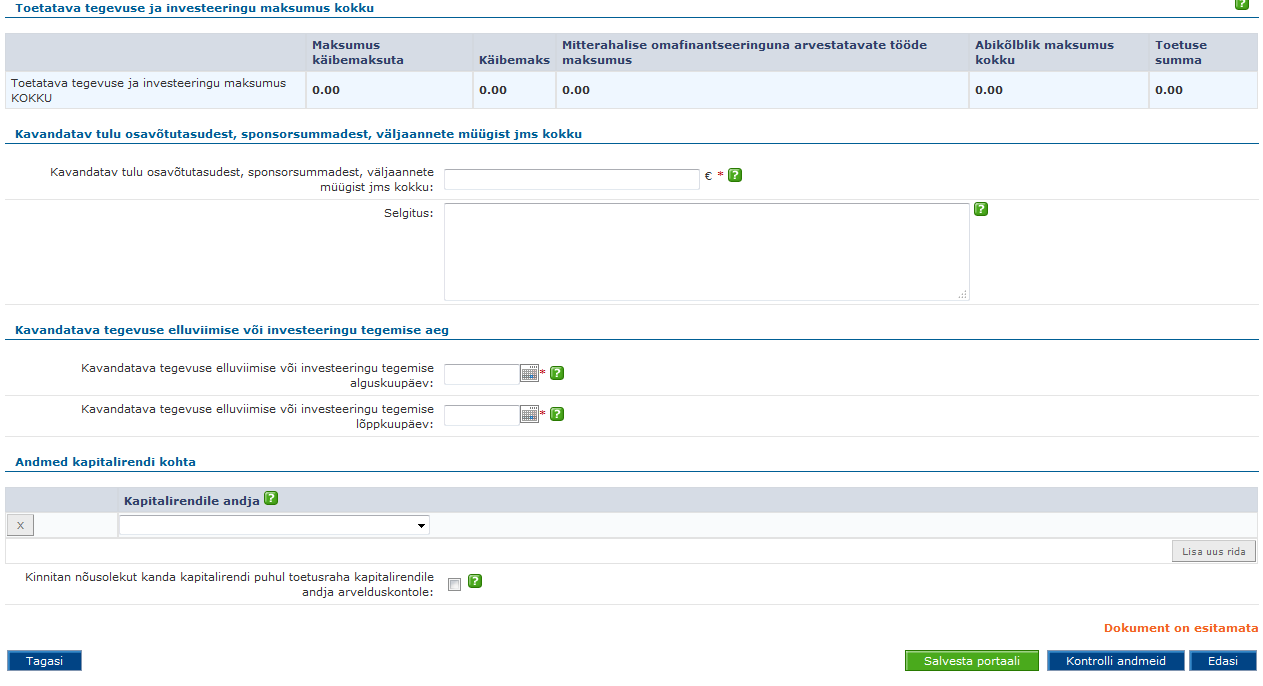 Kui tulu ei planeerita saada, sisestada „0“
Alguskuupäev peab olema hilisem kui taotluse täitmise kuupäev, sh hilisem kui PRIAle esitamise kuupäev (PRIAsse jõuab taotlus pärast KTG kinnitust)
Valida liisinguandja(d), kui plaanitakse kasutada liisingut
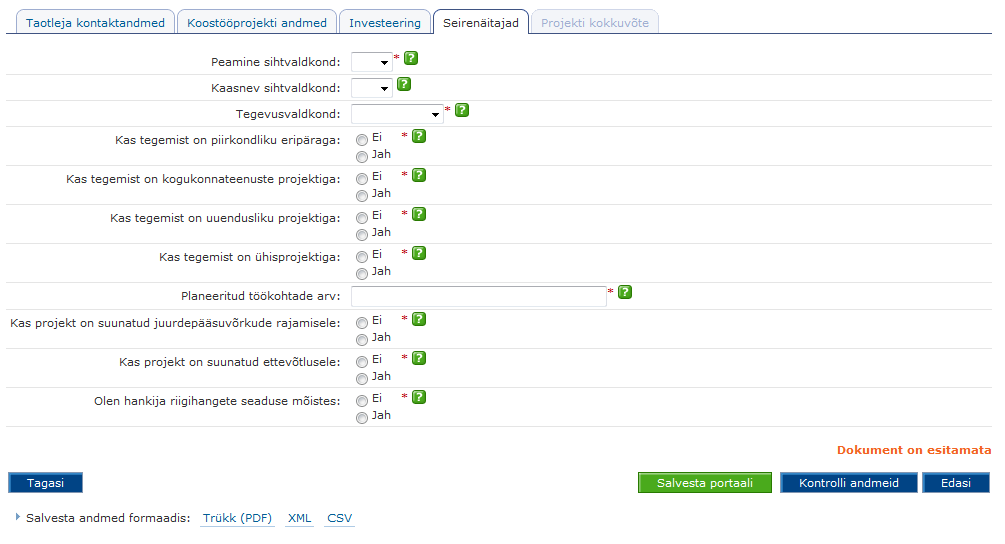 Sihtvaldkonnad leiab  taotleja strateegia meetmelehtedelt. Infot küsida KTGst!
Töökoht peab olema taandatud täistööajale
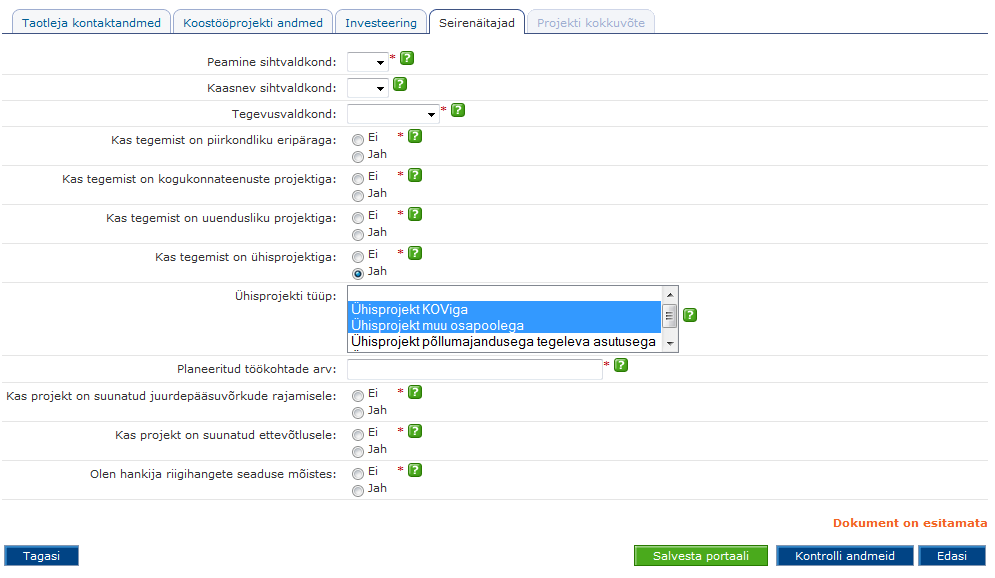 Kui tegemist on ühisprojektiga, siis tuleb valida ka ühisprojekti tüüp. 
Valida saab mitu osapoolt, vajutades ja all hoides klaviatuuril Ctrl-nuppu ning hiirega nimele klikkides
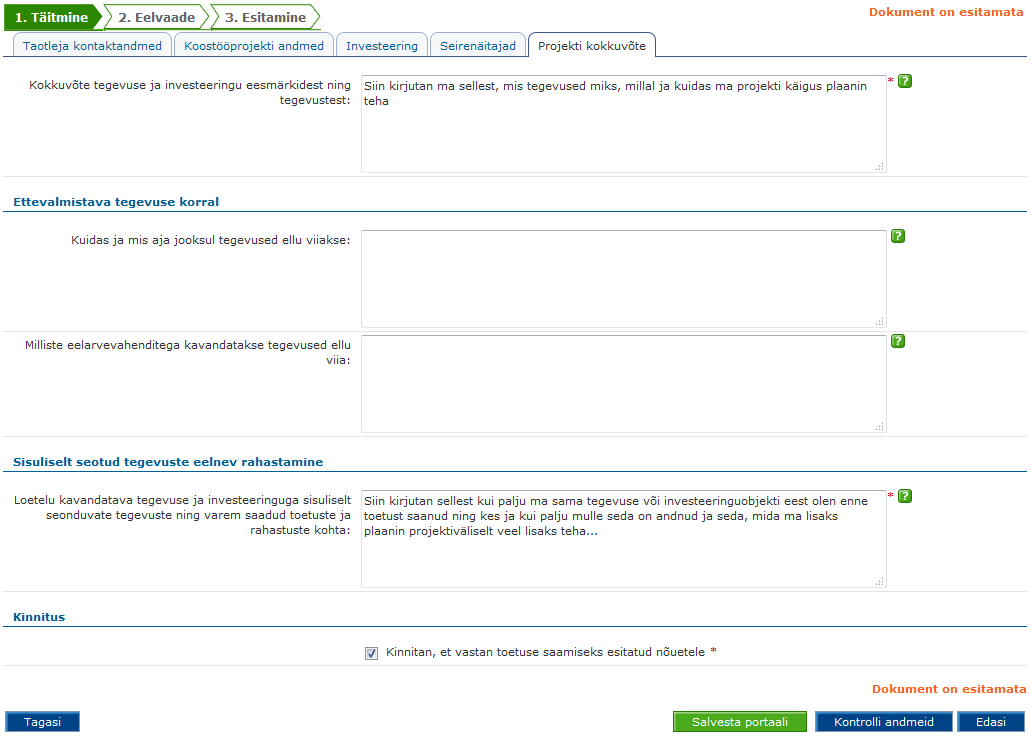 Täidetakse näiteks piiriülese koostööprojekti ettevalmistava projekti korral
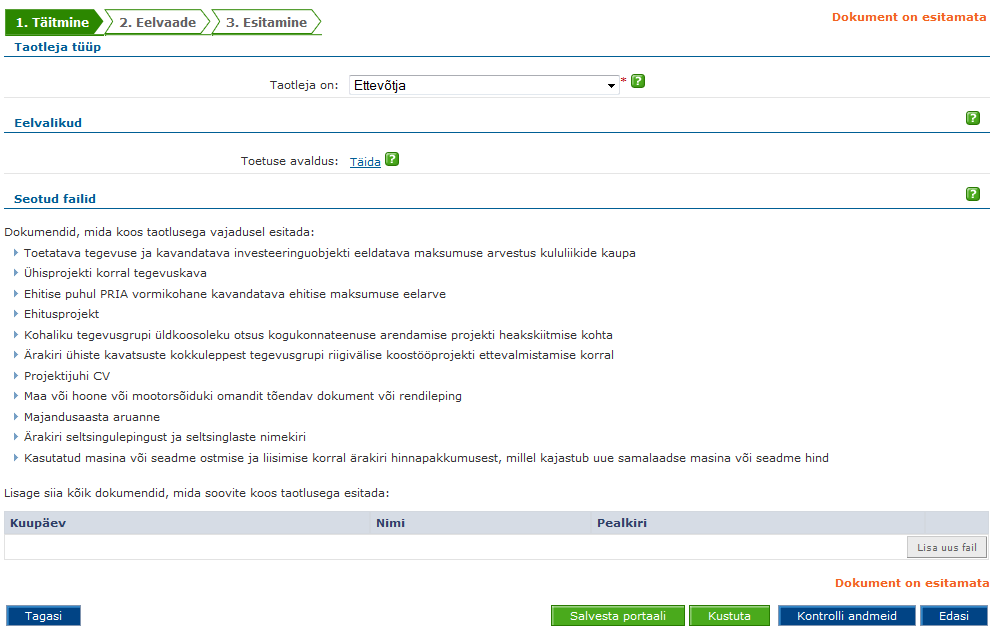 Dokumendi pealkiri peaks võimalikult täpselt kirjeldama dokumendi sisu
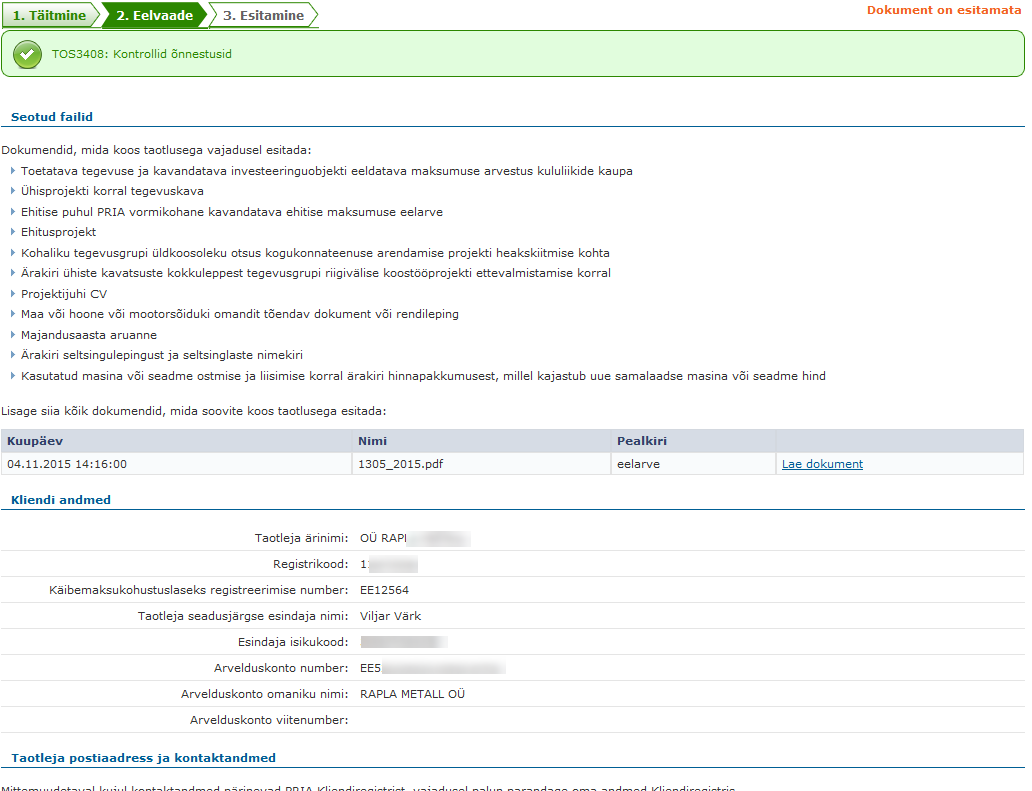 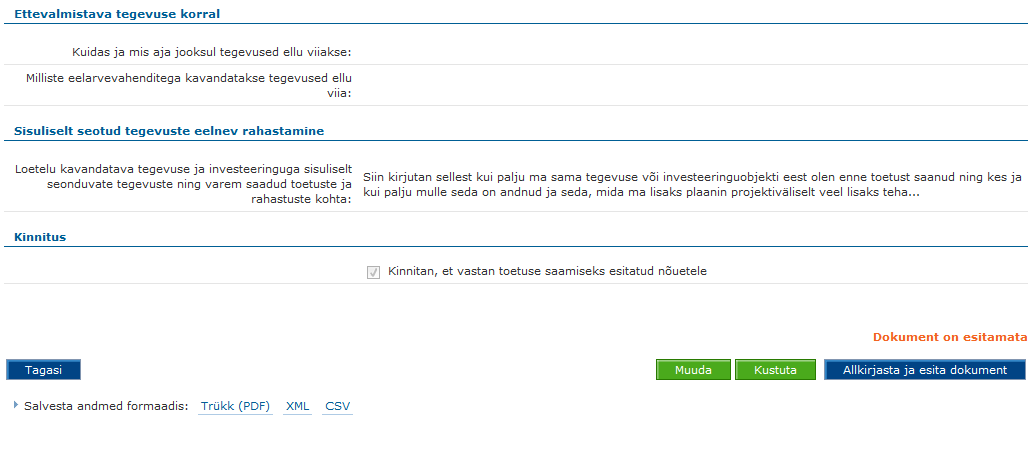 Taotleja vaade e-PRIAs
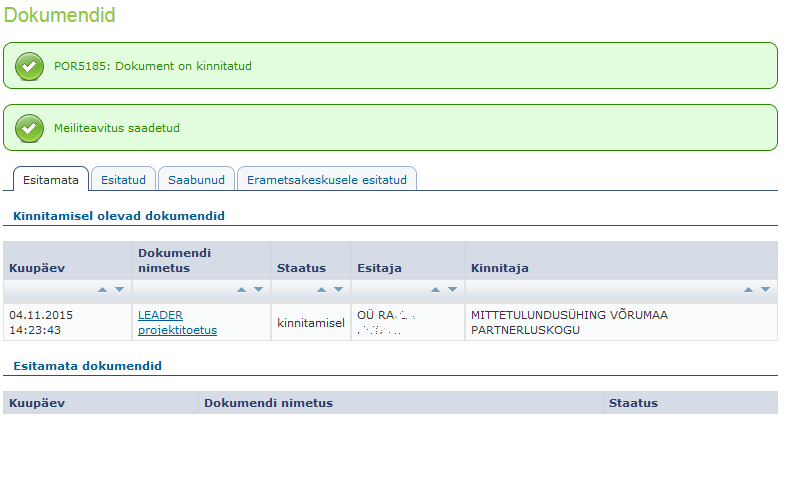 Allkirjastatud, pooleliolevad, tagasilükatud dokumendid
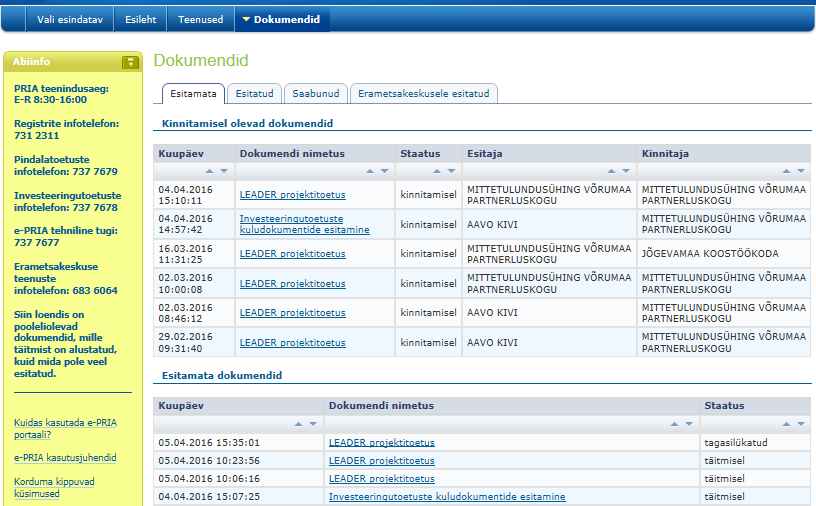 Poolelioleva taotluse kustutamine
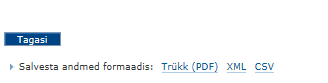 Lehe all vasakus servas nupp „Tagasi“. Liikuda nii palju tagasi, kuni jõutakse LEADER taotluse täitmise esilehele.
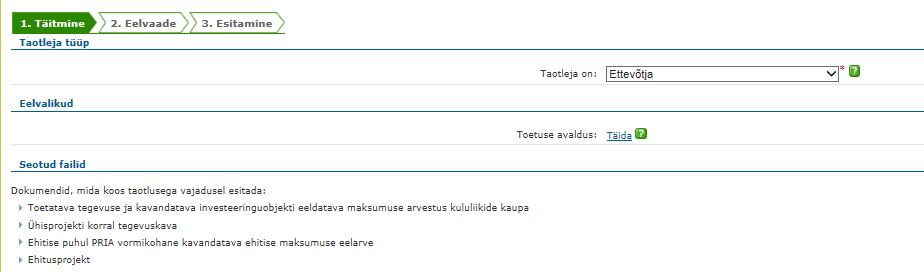 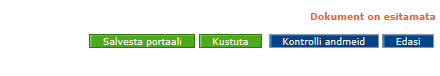 Mida peab taotleja tagasilükatud taotlusega tegema?
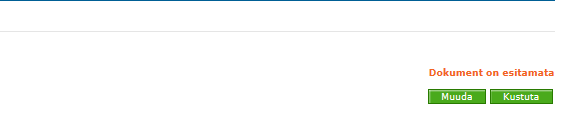 ja siis…
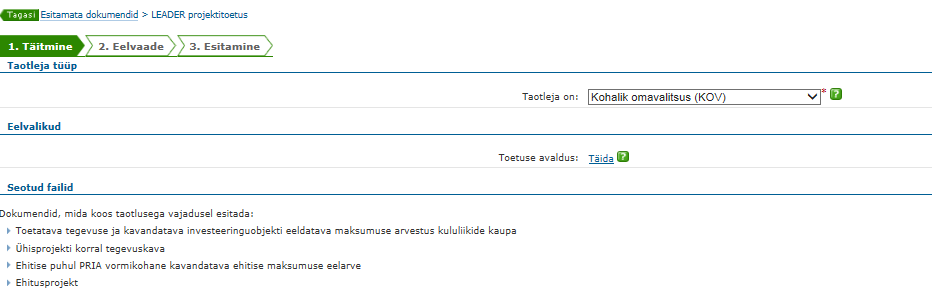 leader@pria.ee